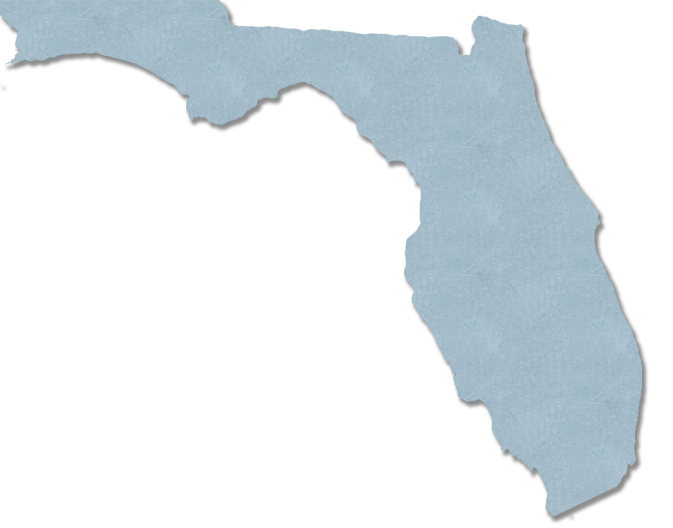 2016FLORIDA YOUTH SUBSTANCE ABUSE SURVEY
Glades County
Methodology
Survey administration: February of 2016.
Sampling strategy: schools and classrooms were selected to generate statistically representative county-level estimates.
Final sample size was 237 across grades 6 through 12.
The margin of error is less than 8.8 percentage points for M.S. prevalence rates and 12.3 percentage points for H.S. prevalence rates.
Lifetime and Past-30-Day ATOD Prevalence Rates
2016 Results
Graph 1
Lifetime use of alcohol, tobacco and other drugs among Glades County students, 2016
Graph 2
Past-30-day use of alcohol, tobacco and other drugs among Glades County students, 2016
Key Findings
With overall prevalence rates of 35.0% for lifetime use and 18.0% for past-30-day use, alcohol is the most commonly used drug among Glades County students.
After alcohol, students reported vaping/e-cigarettes (18.5% lifetime and 10.8% past-30-day) and marijuana (13.9% lifetime and 4.8% past-30-day) as the most commonly used drugs.
18.8% of high school students reported blacking out after drinking on one or more occasions.
For other ATOD categories, past-30-day prevalence ranges from 4.1% for cigarettes to 0.0% for club drugs; LSD, PCP, or mushrooms; methamphetamine; cocaine; heroin; and steroids.
Alcohol, Cigarettes
and Marijuana
2006-2016 Trends
Early Initiation and Risk of Harm
ATODs and Driving
Graph 3
Past-30-day alcohol use, Glades County 2006-2016 and Florida Statewide 2016
Florida Statewide 2016
Glades County 2006-2016
Graph 4
Binge drinking, Glades County 2006-2016 and Florida Statewide 2016
Florida Statewide 2016
Glades County 2006-2016
Graph 5
Alcohol trends summary for Glades County, 2006-2016
Graph 6
Usual source of alcohol within the past 30 days among high school drinkers, Glades County and Florida Statewide, 2016
Glades County
Florida Statewide
Graph 7
Usual drinking location within the past 30 days among high school drinkers, Glades County and Florida Statewide, 2016
Glades County
Florida Statewide
Graph 8
Past-30-day cigarette use, Glades County 2006-2016 and Florida Statewide 2016
Florida Statewide 2016
Glades County 2006-2016
Graph 9
Cigarette trends summary for Glades County, 2006-2016
Graph 10
Lifetime and past-30-day vaporizer/e-cigarette use, Glades County and Florida Statewide, 2016
Glades County
Florida Statewide
Graph 11
Past-30-day marijuana use, Glades County 2006-2016 and Florida Statewide 2016
Florida Statewide 2016
Glades County 2006-2016
Graph 12
Marijuana trends summary for Glades County, 2006-2016
Graph 13
ATOD use before or during school, Glades County and Florida Statewide, 2016
Glades County
Florida Statewide
Graph 14
DUI or riding with a driver under the influence, Glades County 2012-2016 and Florida Statewide 2016
Florida Statewide 2016
Glades County 2012-2016
Note: DUI does not imply intoxication but only indicates use prior to driving.
Key Findings
In Glades County, past-30-day alcohol use was reported at 18.0%, compared to 18.3% across the statewide sample.
Binge drinking declined from 17.1% in 2006 to 10.0% in 2016.
Past-30-day cigarette use declined from 8.6% in 2006 to 4.1% in 2016.
In the past 30 days, 27.2% of high school students have ridden in a car with a driver who was under the influence of alcohol, and 25.2% have ridden with a driver under the influence of marijuana.
Other Illicit,
Over-the-Counter, and
Prescription Drugs
2006-2016 Trends
Graph 15
Past-30-day inhalant use, Glades County 2006-2016 and Florida Statewide 2016
Florida Statewide 2016
Glades County 2006-2016
Graph 16
Past-30-day over-the-counter drug use, Glades County 2010-2016 and Florida Statewide 2016
Florida Statewide 2016
Glades County 2010-2016
Graph 17
Past-30-day depressant use, Glades County 2006-2016 and Florida Statewide 2016
Florida Statewide 2016
Glades County 2006-2016
Graph 18
Past-30-day prescription pain reliever use, Glades County 2006-2016 and Florida Statewide 2016
Florida Statewide 2016
Glades County 2006-2016
Graph 19
Past-30-day prescription amphetamine use, Glades County 2006-2016 and Florida Statewide 2016
Florida Statewide 2016
Glades County 2006-2016
Graph 20
Past-30-day drug combination rates for Glades County and Florida Statewide, 2016
Glades County
Florida Statewide
Key Findings
In Glades County, 4.5% of surveyed students reported the use of any illicit drug other than marijuana in the past 30 days, compared to 6.8% across the statewide sample.
Past-30-day inhalant use decreased from 3.6% in 2006 to 0.6% in 2016.
Among high school students, past-30-day synthetic marijuana use increased from 1.1% in 2012 to 1.6% in 2016.
Among middle school students, 2.9% reported the use of over-the-counter drugs in the past 30 days, a rate higher than any other illicit drug.
Other Antisocial Behaviors, Including Bullying-Related Behaviors
2016 Results
Graph 21
Comparisons of past-12-month delinquent behavior for Glades County and Florida Statewide, 2016
Glades County
Florida Statewide
Graph 22
Bullying-related behaviors among Glades County middle and high school students, 2016
Middle School
High School
Graph 23
Gang involvement, Glades County and Florida Statewide, 2016
Glades County
Florida Statewide
Key Findings
In Glades County, prevalence rates for Being Arrested (2.6%), Attempting to Steal a Vehicle (1.9%), and Taking a Handgun to School (0.4%) are less than 3.0%.
Higher prevalence rates were reported for Carrying a Handgun (15.2%) and Getting Suspended (9.3%).
In Glades County, 36.7% of students have been socially bullied, 21.0% have been physically bullied, and 9.5% have been cyber bullied.
3.8% of students have belonged to a gang, and 4.1% of high school students are currently gang members.
Risk and Protective Factor Prevalence Rates for M.S. and H.S. Students
2016 Results
Graph 24
Protective factor prevalence rates for Glades County and Florida Statewide middle school students, 2016
Glades County
Florida Statewide
Community domain and family domain risk factor prevalence rates for Glades County and Florida Statewide middle school students, 2016
Graph 25
Glades County
Florida Statewide
School domain and peer and individual domain risk factor prevalence rates for Glades County and Florida Statewide middle school students, 2016
Graph 26
Glades County
Florida Statewide
Graph 27
Protective factor prevalence rates for Glades County and Florida Statewide high school students, 2016
Glades County
Florida Statewide
Community domain and family domain risk factor prevalence rates for Glades County and Florida Statewide high school students, 2016
Graph 28
Glades County
Florida Statewide
School domain and peer and individual domain risk factor prevalence rates for Glades County and Florida Statewide high school students, 2016
Graph 29
Glades County
Florida Statewide
Key Findings
Protective factor prevalence rates—opportunities for improvement:
Middle school students reported the lowest rates of protection for the Community Rewards for Prosocial Involvement (56%) and School Opportunities for Prosocial Involvement (56%) scales.
High school students reported the lowest rates of protection for the Family Opportunities for Prosocial Involvement (55%), and School Opportunities for Prosocial Involvement (53%) scales.
Key Findings
Risk factor prevalence rates—opportunities for improvement:
Middle school students reported the highest rates of risk for the Transitions and Mobility (53%), Community Disorganization (45%), and Laws and Norms Favorable to Drug Use (45%) scales.
High school students reported the highest rates of risk for the Lack of Commitment to School (70%) and Community Disorganization (57%) scales.